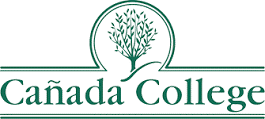 Guided Pathways Key Performance Indicators
As of September 7, 2021

Prepared by the Office of Planning, Research & Institutional Effectiveness (PRIE)

For the Guided Pathways Steering Committee at Cañada College
Key Performance Indicators
Access:  first time enrollments
Success:  course success rates
Momentum:  transfer level math and English completion in 1st year
Momentum:  persistence
Momentum:  unit completion
Completion:  degree and certificate attainment
First Time Students at Cañada
Course Success Rate for First Time Students v. All Students
Course Success by Race/Ethnicity
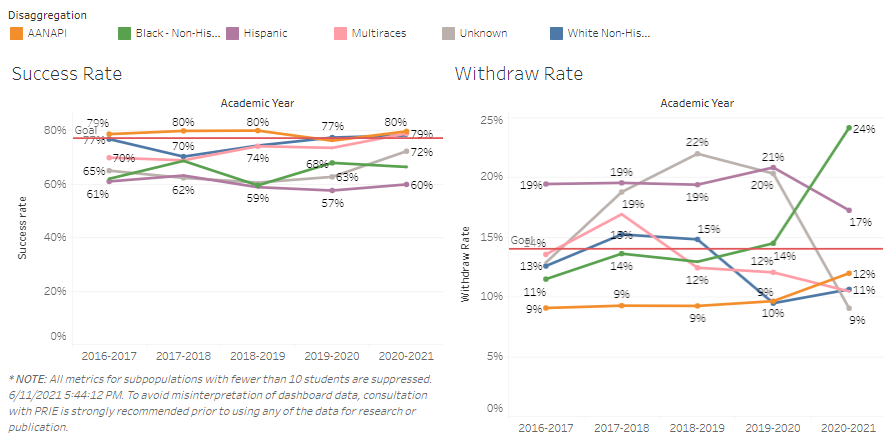 Course Success by FT/PT status
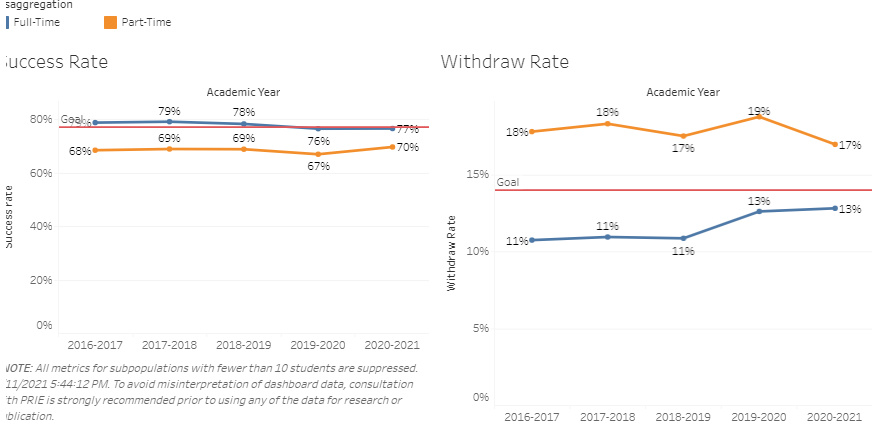 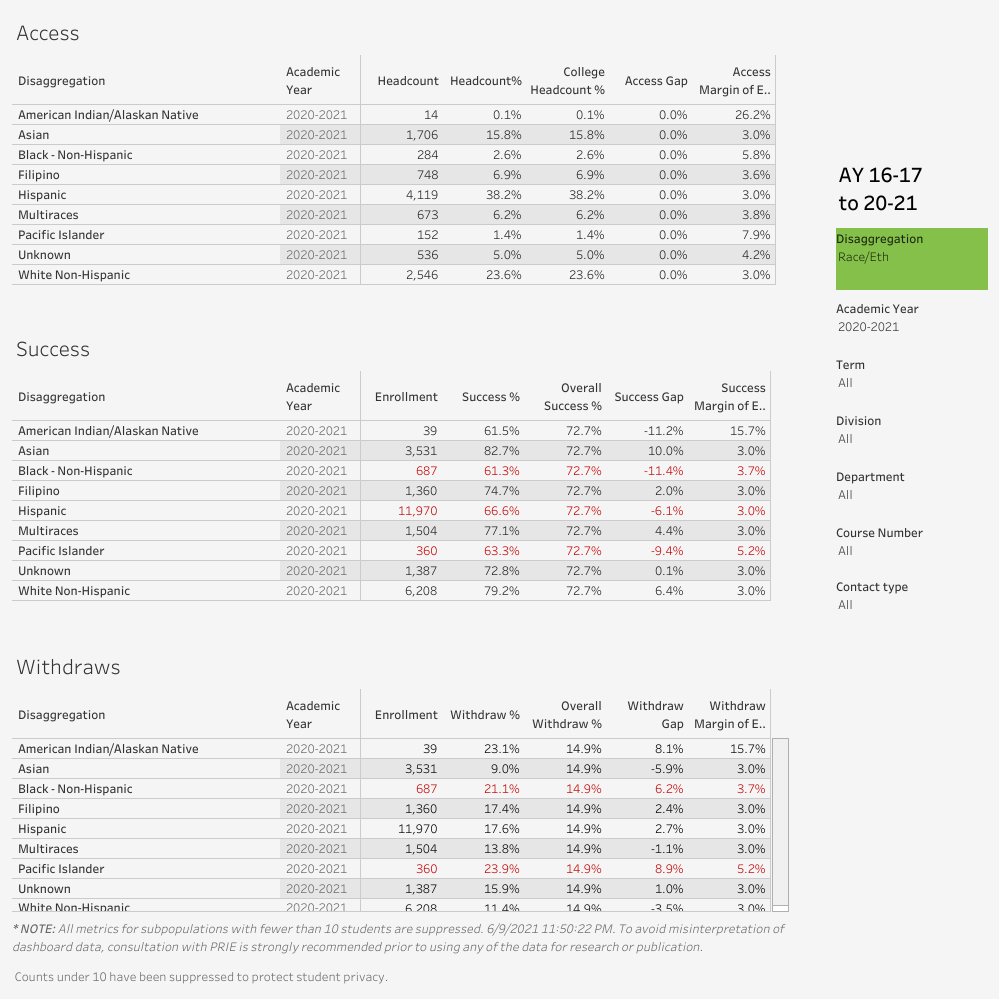 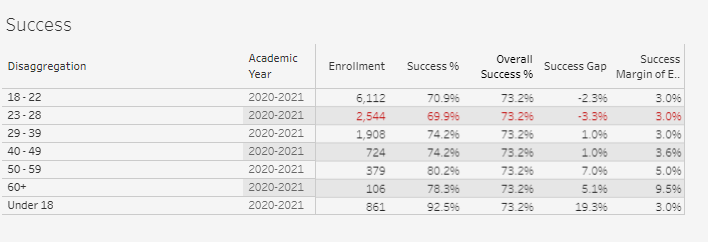 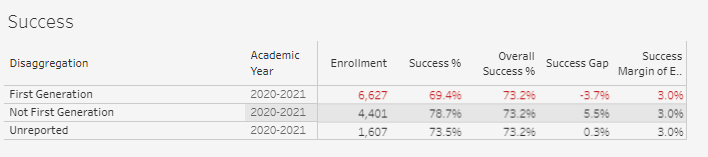 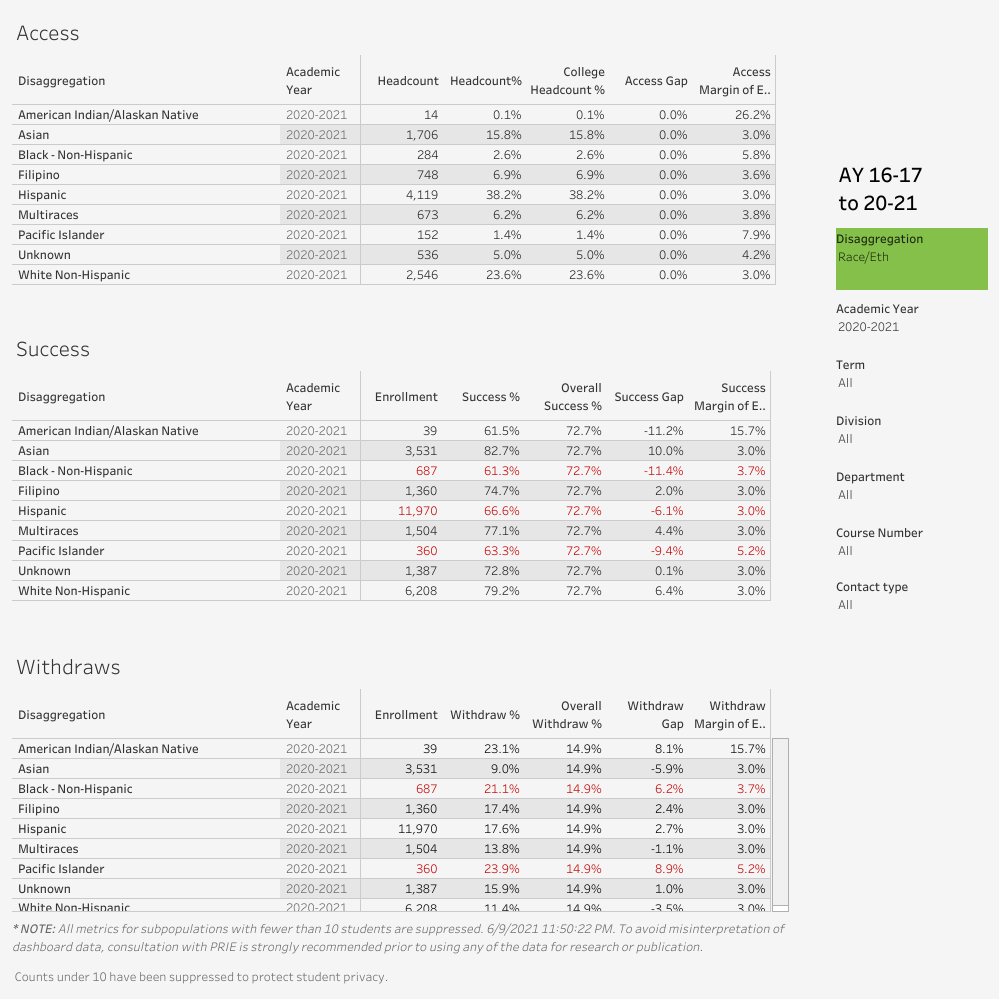 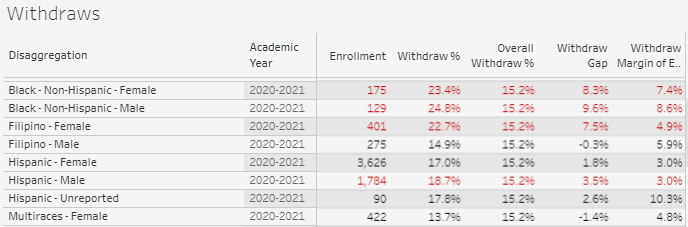 Completed both transfer-level math and English in the First Year
Completed transfer-level math in the First Year
Completed transfer-level English in the First Year
Persistence
‡ Spring 2020, Summer 2020, Fall 2020, and Spring 2021 were impacted by Covid 19 and may not be representative of a typical academic year
Students persist from fall to spring at higher rates with the support of special programs (Promise, EOPS, College for Working Adults, ESO Adelante, Puente, COLTS)
Fall 2020 first time cohort
Unit completion thresholds:  all students
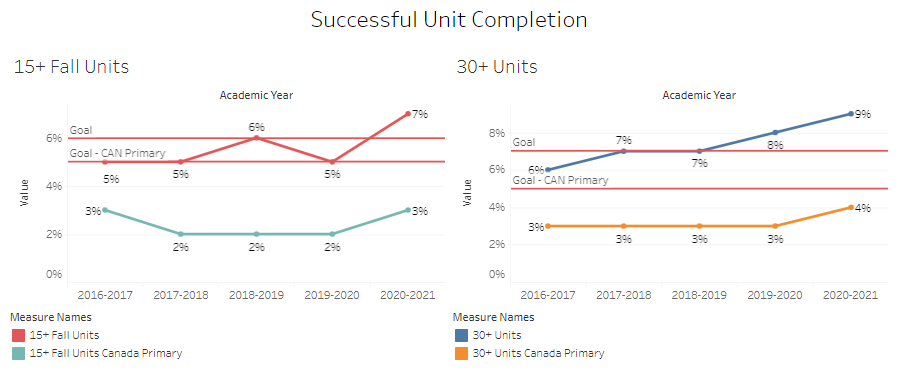 Unit completion thresholds:  low income students
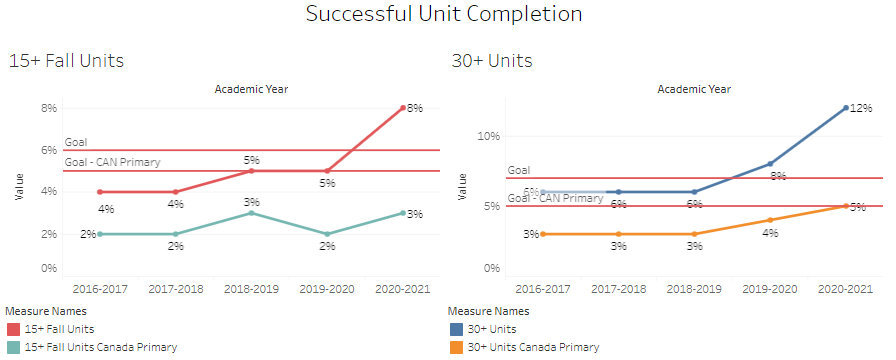 Unit completion:  full time students
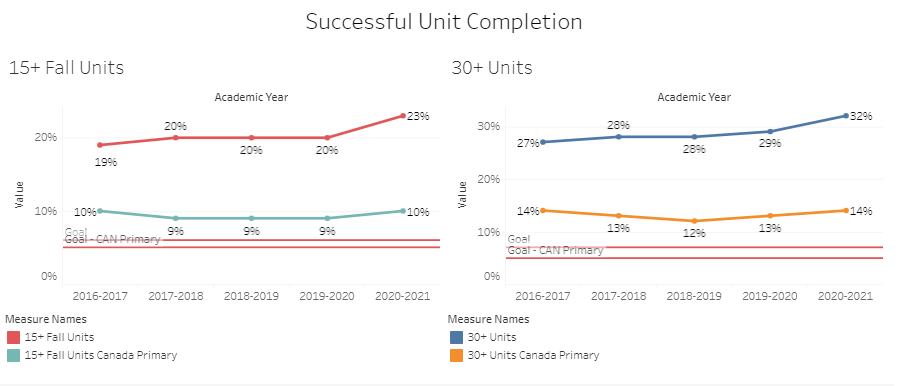 Unit completion:  part time students
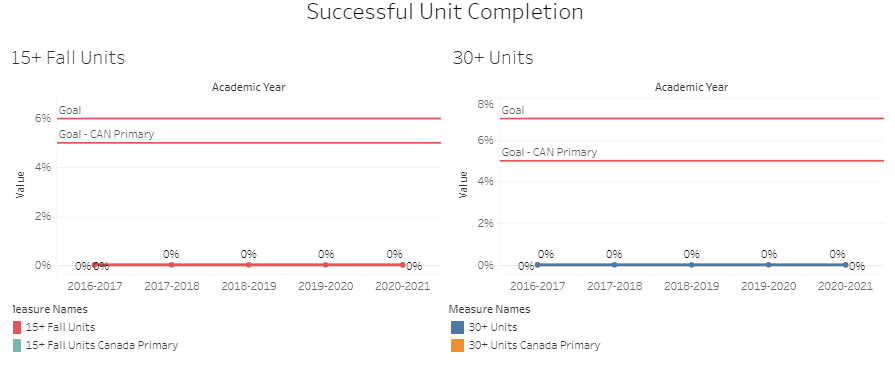 Degree completion
[Speaker Notes: This is based on unduplicated head count and cohorted based on time to complete.]
Degree Completion by Race/Ethnicity
% of First-Time students who were enrolled full-time at Cañada during the academic year
Resources
Cañada College PRIE dashboards: 
https://canadacollege.edu/prie/Data-Dashboards.php
Cañada College Guided Pathways (Scorecard Momentum) dashboard: 
https://canadacollege.edu/prie/dashboards/scorecard-momentum.php
Cañada College Scorecard:
https://canadacollege.edu/prie/College%20Scorecard%20Metrics_20-21%20pending.xlsx
PRIE Analysis of Cañada’s Implementation of AB 705 to the Planning and Budgeting Council on March 3, 2021
State LaunchBoard for Guided Pathways:  
https://www.calpassplus.org/LaunchBoard/guidedpathways.aspx